MECHATRONIK
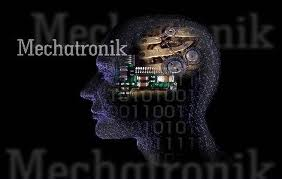 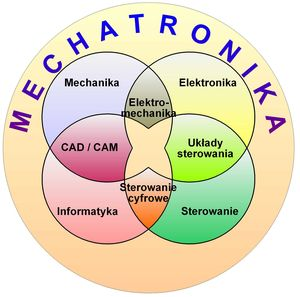 MECHATRONIKA
Nowoczesny zawód związany z wytwarzaniem urządzeń precyzyjnych wykorzystujących sterowanie elektroniczne i zdobycze mechaniki precyzyjnej
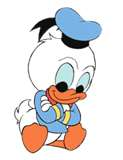 Mechatronika to dziedzina nauki, która łączy w sobie zarówno elektronikę  i mechanikę, 
jak i informatykę, inżynierię materiałową, optykę a nawet,
 co pokazały niedawne doświadczenia, bioinżynierię.
Wyroby mechatroniczne spotyka się w maszynach i urządzeniach wykorzystywanych w optyce, informatyce, mechanice precyzyjnej, przemyśle lotniczym, przemyśle motoryzacyjnym itp.
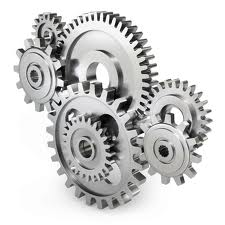 Wśród tych urządzeń można wymienić całą rodzinę manipulatorów przemysłowych i robotów programowych, przenośników i podajników doskonale zastępujących pracę ludzką.
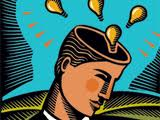 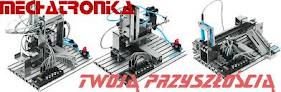 Przykładem są aparaty fotograficzne z automatycznie regulowaną ostrością, automaty sprzedające, otwierane automatycznie drzwi czy inteligentne windy. 
	
	Dzisiaj mechatronika projektuje i buduje układy sztucznej inteligencji do niedawna znane tylko z powieści „science fiction”, a dziś spotykane powszechnie.
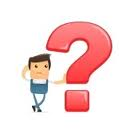 OPIS ZAWODU
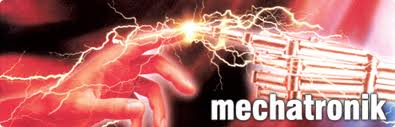 Planowanie oprogramowania i struktury systemu do różnych zastosowań

Projektowanie urządzeń do sterownia maszynami produkcyjnymi 

Oprogramowanie projektu wykonawczego prototypu urządzeń sterujących
Najważniejsze czynności wykonywane w dziedzinie mechatroniki to:
- Wykonywanie prototypu wspólnie z zespołem - Pomoc i nadzorowanie uruchamiania prototypu
Nadzorowanie poprawności działania sprzętu oraz oprogramowania 

Dokonywanie korekt i przeprojektowań

Sporządzanie dokumentacji technicznej na potrzeby produkcyjne
Unowocześnianie zainstalowanego oprogramowania systemowego lub użytkowego w miarę potrzeb i postępu 

Branie udziału w uruchomieniach i wdrażaniu zaprojektowanych urządzeń

Instalowanie i szkolenia obsługi zaprojektowanych urządzeń
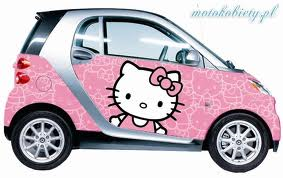 Cza pracy inżyniera mechatronika to zwykle 8 godzin dziennie. Czas pracy
	 i jego intensywność regulowane są przez samego pracownika. 
	Ponadto praca ta ma w sobie trochę eksperymentu, więc nie można jej zamknąć w sztywnych ramach czasowych.
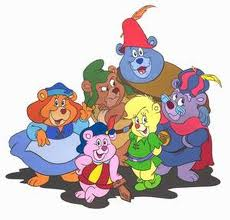 W Polsce o mechatronikach nie mówi się wiele, jest to jeszcze mało znany zawód, i w związku z tym trudno mówić o systemie wynagrodzenia. Zarobki są różne i przede wszystkim uzależnione od miejsca zatrudnienia.
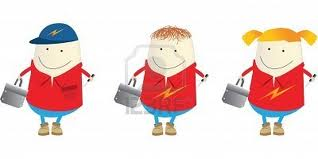 Wymagania zawodu:
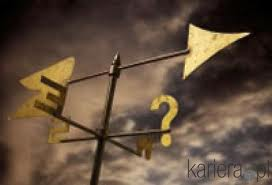 - biegła znajomość języka angielskiego w         mowie i piśmie,- znajomość słownictwa i terminologii informatycznej, - znajomość architektury i obsługi komputerów,
WIEDZA :
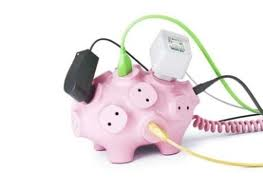 Zainteresowania :
informatyka
mechanika
optyka
budowa maszyn
technika
ZDOLNOŚCI :
uzdolnienia techniczne
zdolność do logicznego myślenia
zdolność koncentracji
kreatywne myślenie techniczne
uzdolnienia matematyczne
PREDYSPOZYCJE PSYCHOFIZYCZNE:
dobry stan zdrowia		odpowiedzialność			dokładność				cierpliwość					samodzielność						dobry wzrok						dobry słuch				zręczność palców i rąk
a) Konieczne:
b) Wskazane :
twórcza wyobraźnia	 precyzja		 pracowitość 			ciekawość 				dobra pamięć					 podzielność uwagi		 	umiejętność podejmowania 			trafnych  decyzji		 konsekwencja w działaniu
Uczelnie kształcące 
w Polsce:
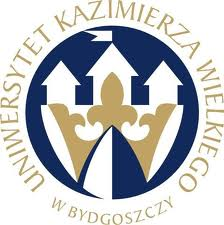 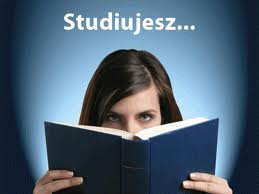 - Uniwersytet Kazimierza Wielkiego w Bydgoszczy,- Uniwersytet Śląski w Katowicach,- Uniwersytet Warmińsko-Mazurski w Olsztynie,- Uniwersytet Rzeszowski,- Zachodniopomorski Uniwersytet Technologii w Szczecinie,
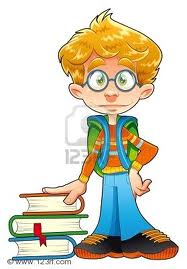 - Państwowa Wyższa Szkoła Wschodnioeuropejska w Przemyślu,- Państwowa Wyższa Szkoła Zawodowa im. Jana Amosa Komeńskiego w Lesznie,- Państwowa Wyższa Szkoła Zawodowa im. Jana Grodka w Sanoku,- Państwowa Wyższa Szkoła Zawodowa w Krośnie,- Państwowa Wyższa Szkoła Zawodowa w Nowym Sączu,
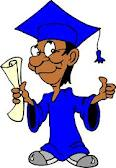 - Wojskowa Akademia Techniczna im. Jarosława Dąbrowskiego w Warszawie,- Akademia Techniczno – Humanistyczna w Bielsku Białej,- Akademia Morska w Szczecinie,- Akademia Marynarki Wojennej im. Bohaterów Westerplatte w Gdyni,- Akademia Górniczo-Hutnicza im. Stanisława Staszica w Krakowie,
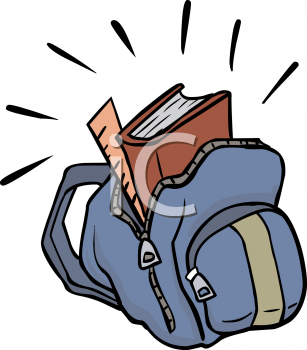 - Politechnika Lubelska,- Politechnika Łódzka,- Politechnika Krakowska - Politechnika Śląska,- Politechnika Koszalińska,- Politechnika Częstochowska,- Politechnika Rzeszowska,
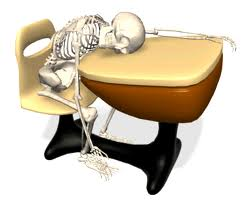 - Politechnika Warszawska,- Politechnika Świętokrzyska w Kielcach,- Politechnika Gdańska,- Politechnika Wrocławska,- Politechnika Opolska,- Politechnika Poznańska,
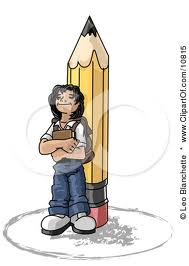 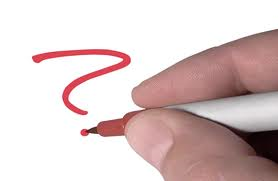 CIEKAWOSTKI :
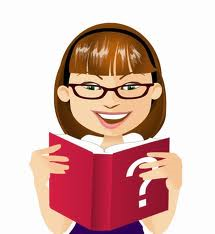 Terminu mechatronika użyto po raz pierwszy
 w japońskim koncernie Yaskawa Electric Corporation, jako kombinacji słów:  Mechanics- Electronics- Control. Pierwotnie mechatronika była rozumiana jako   uzupełnienie komponentów mechanicznych przez elektronikę
 w mechanice precyzyjnej, 
a typowym mechatronicznym urządzeniem był fotograficzny aparat-lustrzanka.
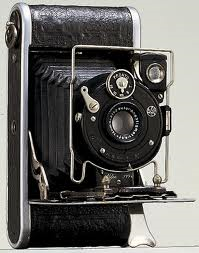 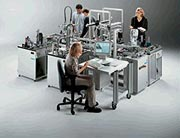